Kierron pituus 23-35 pvä
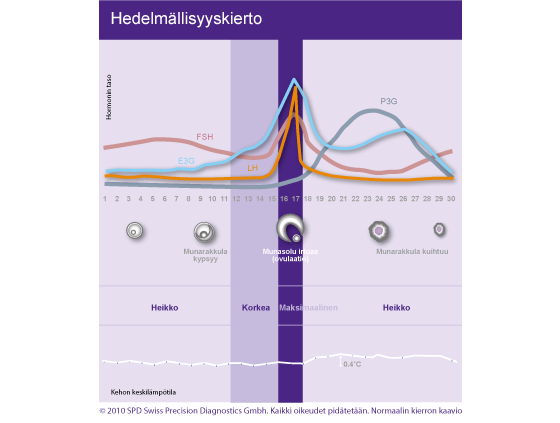 Puhjennut munarakkula muuttuu keltarauhaseksi > P3G ja E3G
PMS oireet
Kohdun limakalvo paksuuntuu
Aivolisäke > FSH
Munarakkulan kypsyminen
Estrogeenin tuotanto
E3G
Kohdun limakalvo paksuuntuu
Kohdunkaulan lima siittiöille suosiolliseksi
LH eritys
P3G ja E3G tasot laskevat
 Kohdun limakalvo hajoaa ja vuotaa pois
LH
Ovulaatio: munasolu kypsyy ja irtoaa munanjohtimeen 
 (elinkyky 24 h >< siittiö 3-5 vrk)
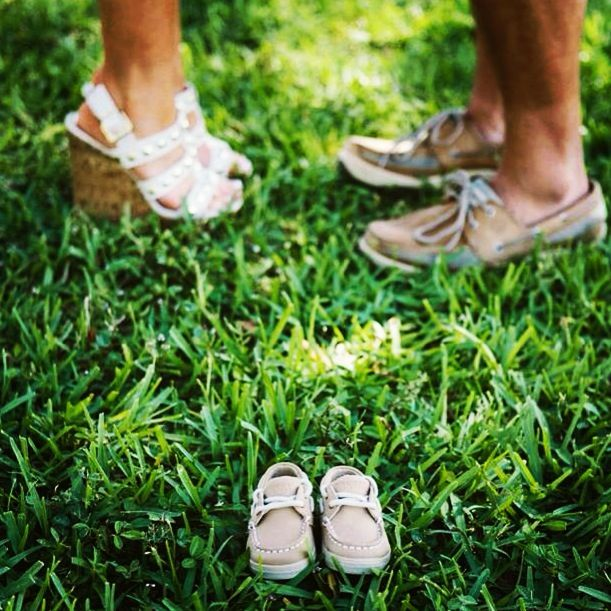 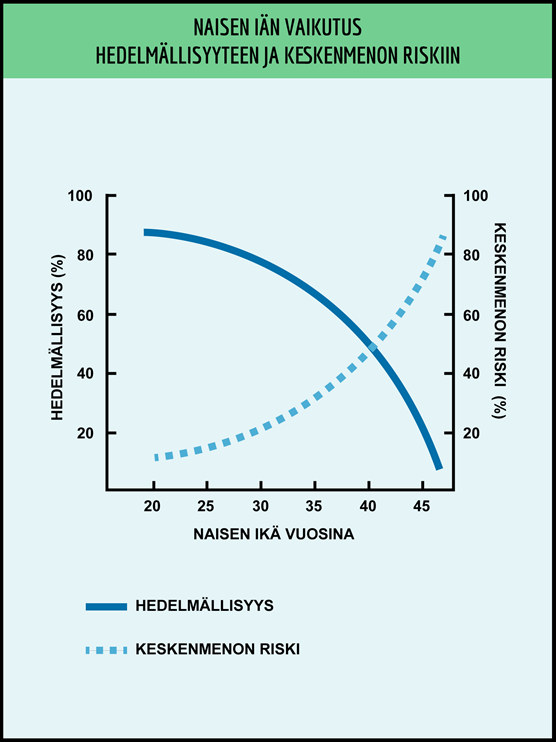 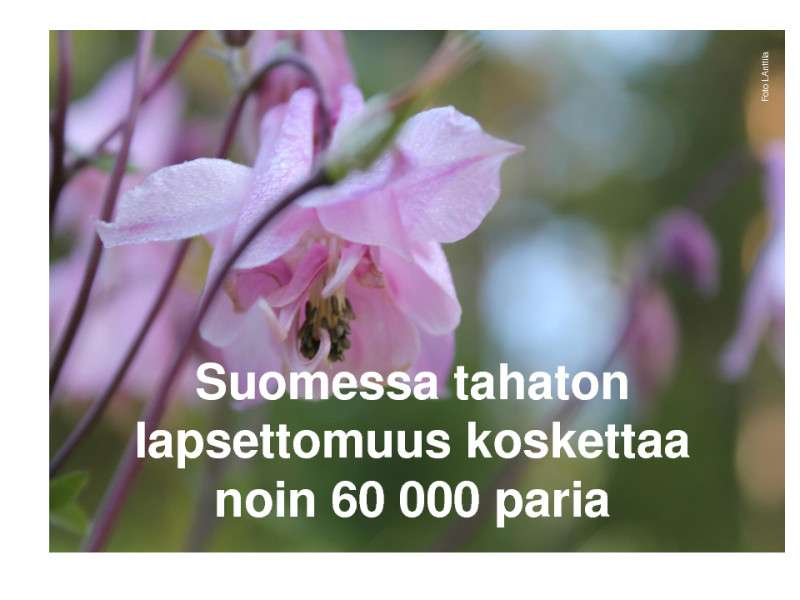 Ensimmäisen kerran isäksi ja äidiksi tulleiden keski-ikä
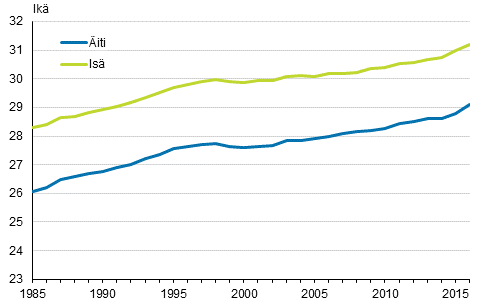 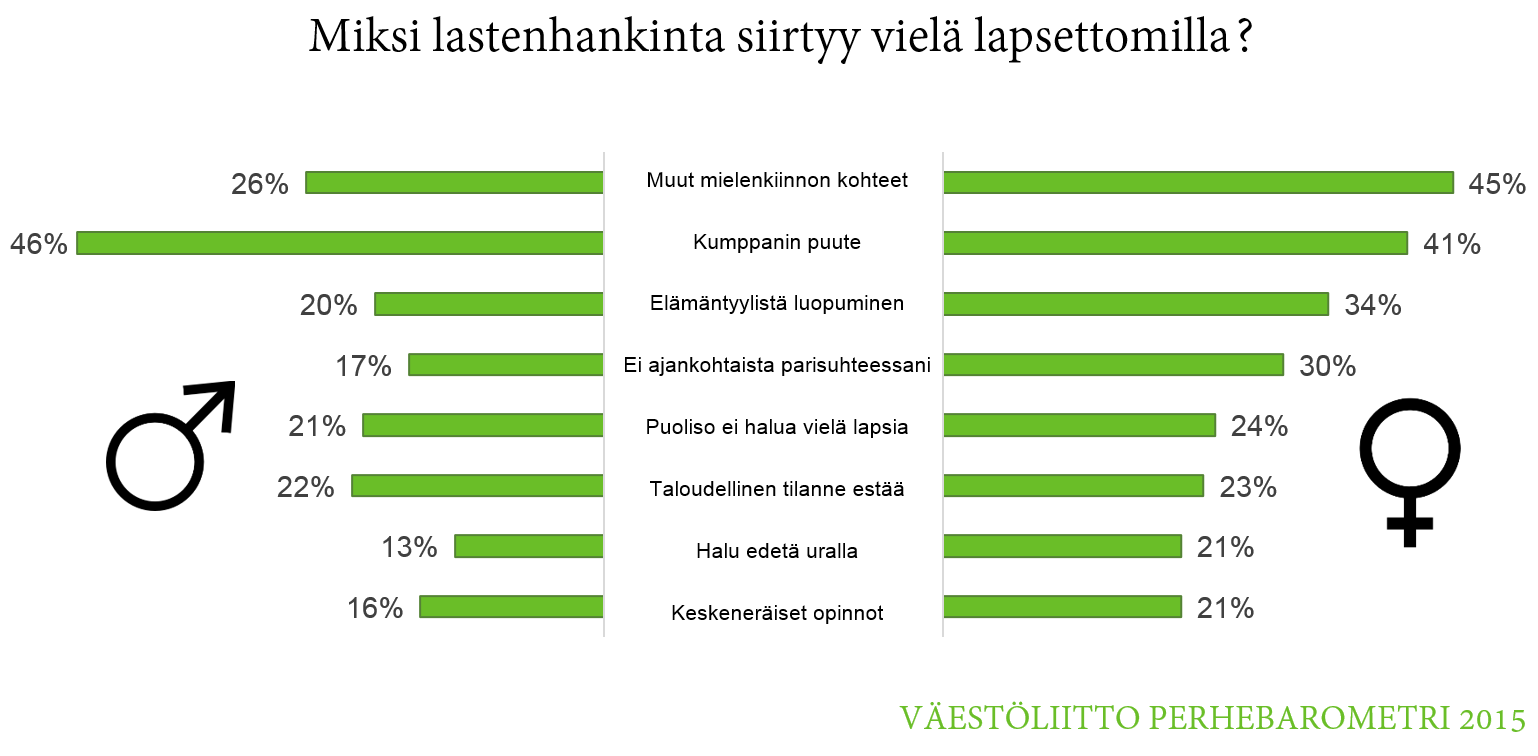 Hedelmättömyys
Munanjohtimien puuttuminen / tukkeutuminen		* Siittiöitä ei muodostu
Munasolu ei irtoa					* Sterilisaatio

Hedelmällisyyden aleneminen:
Lapsettomuuden hoitomahdollisuudet
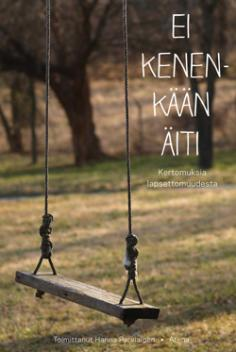 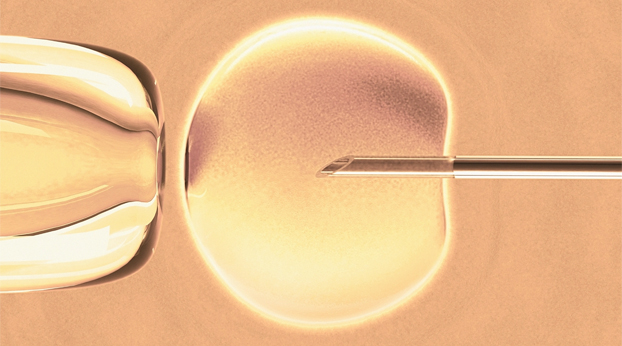 Lapsettomuushoitojen etiikkaa…
Lahjoitetut sukusolut…
vaikutus suhteeseen?
rekisteritiedot?
palkkio?
anonyymius?
Lapsen oikeus tietää…
oma alkunsa?
biologinen vanhempansa?
Sijaissynnytys…
kenellä oikeus?
kuka valitsee?
terveysriskit?
turismi?
luovutus?
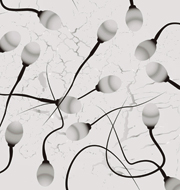 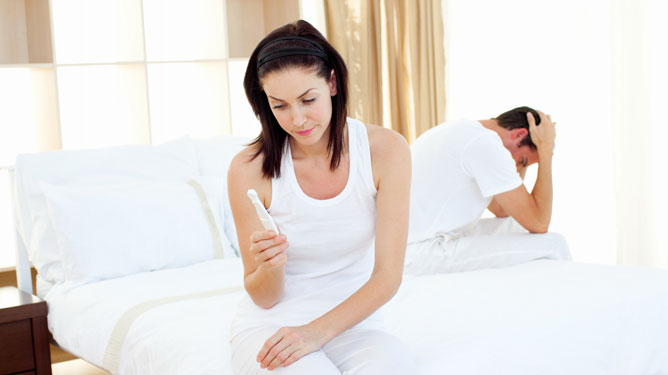 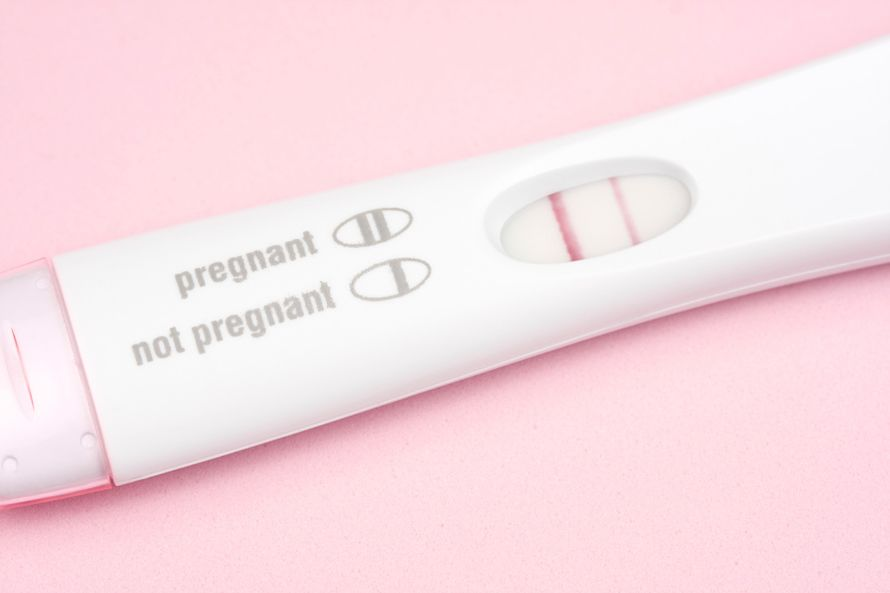 Hoitokustannukset…
julkinen sektori: saatavuus, priorisointi?
yksityisen sektorin hinnat?
tasa-arvo?
Ketä hoidetaan…
lapsettomat / lapselliset?
yksinelävät?
nais-/miesparit?
ikä?
lapsettomuuden syy?
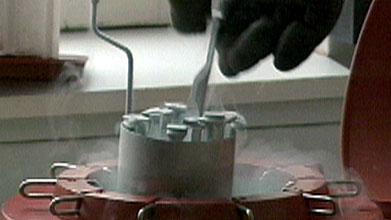 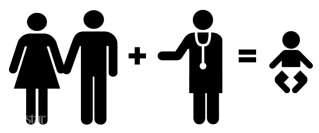 Vapaaehtoisesti lapsettomat ry.
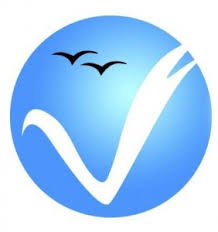 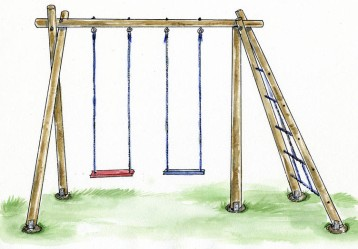